ỦY BAN NHÂN DÂN QUẬN LONG BIÊN
TRƯỜNG TIỂU HỌC ÁI MỘ B
Hello!
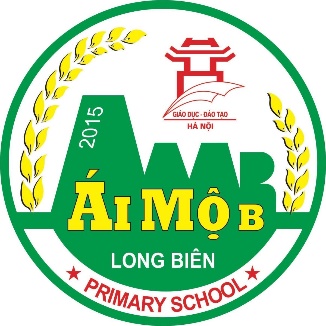 Hi!
Môn Toán 5
VIẾT CÁC SỐ ĐO ĐỘ DÀI DƯỚI DẠNG SỐ THẬP PHÂN
Viết các số đo độ dài dưới dạng số thập phân
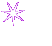 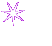 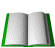 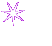 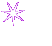 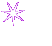 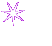 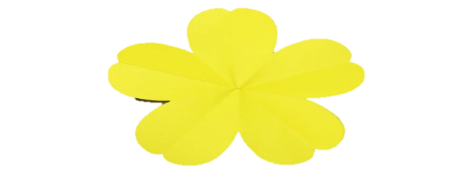 Ví dụ:
Cách 1
Viết số thập phân thích hợp vào chỗ chấm:
3,05
6,4
b) 3m 5cm =  ……  m
a) 6m 4dm =  …  m
3m 5cm =
3        m
6m 4dm =
6     m
,
,
= 6     m
4
05
= 3      m
Để viết các số đo độ dài dưới dạng số thập phân, 
con làm như thế nào?
Viết các số đo độ dài dưới dạng số thập phân:
Bước 1: Chuyển số đo độ dài thành hỗn số 
                  (với đơn vị đo cần chuyển)
Bước 2: Chuyển hỗn số thành số thập phân.
4
10
5
100
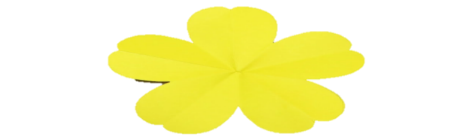 Ví dụ:
Cách 1
Viết số thập phân thích hợp vào chỗ chấm:
3,05
6,4
b) 3m 5cm =  ……  m
a) 6m 4dm =  …  m
3m 5cm =
3        m
6m 4dm =
6     m
,
,
= 6     m
4
05
= 3      m
Viết các số đo độ dài dưới dạng số thập phân:
số đo độ dài
Bước 1
Phần nguyên
Phần phân số
Bước 2
Hỗn số
4
10
5
100
Số thập phân
Phần thập phân
Phần nguyên
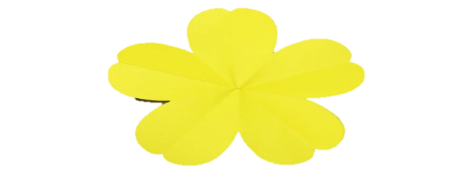 Cách 2
Ví dụ:
Viết số thập phân thích hợp vào chỗ chấm:
cm
m
m
dm
dm
,
,
b) 3m 5cm =
3
5
m
0
m
6
4
3
5
a) 6m 4dm =
6
4
,
m
6m 4dm
6,4
4
6
m
,
3,05
3m 5cm
5
0
3
1. Viết số thập phân thích hợp vào chỗ chấm:
a. 8m 6dm =    m
b. 2dm 2cm=   dm
c. 3m 7cm=   m
d. 23m 13cm=   m
a. 8m 6dm= 8,6m
b. 2dm 2cm= 2,2dm
d. 23m 13cm= 23,13m
c. 3m 7cm= 3,07m
2. Viết các số đo sau dưới dạng số thập phân
a) Có đơn vị là mét :
3m 4dm;            2m 5cm;          21m 36cm
b) Có đơn vị là đề-xi-mét
8dm 7cm;          4dm 32mm      73mm
3m 4dm      =  3,4m
a/
2m 5cm      =  2,05m
21m 36cm  =  21,36m
b/
8dm 7cm    = 8,7dm
4dm 32mm =  4,32dm
73mm         = 0,73 dm
3.Viết số thích hợp vào chỗ chấm
a) 5km 302m =   km
b) 5km 75m =   km
c) 302m=   km
a) 5km 302 m = 5,302km
b) 5km 75m = 5,075 km
c) 302m = 0,302km
4. Viết số thích hợp vào chỗ chấm
(Thông qua trò chơi)
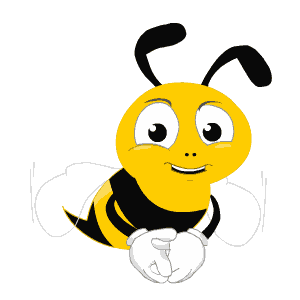 vàng
thông
Ong
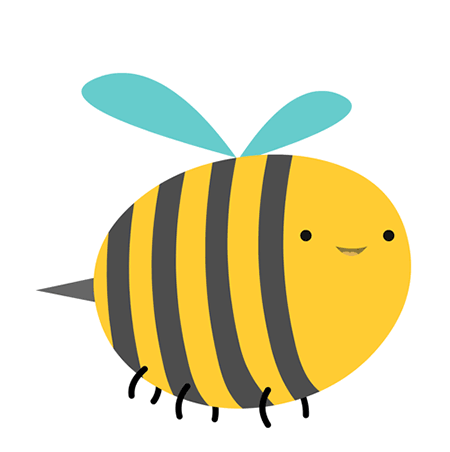 thái
3
1
4
2
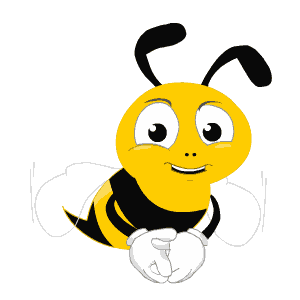 Câu 1: 12,44m = ….m…cm?
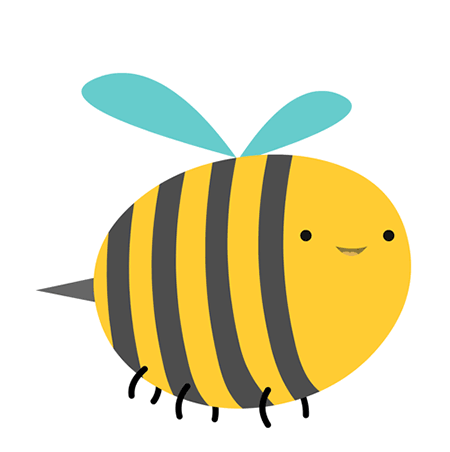 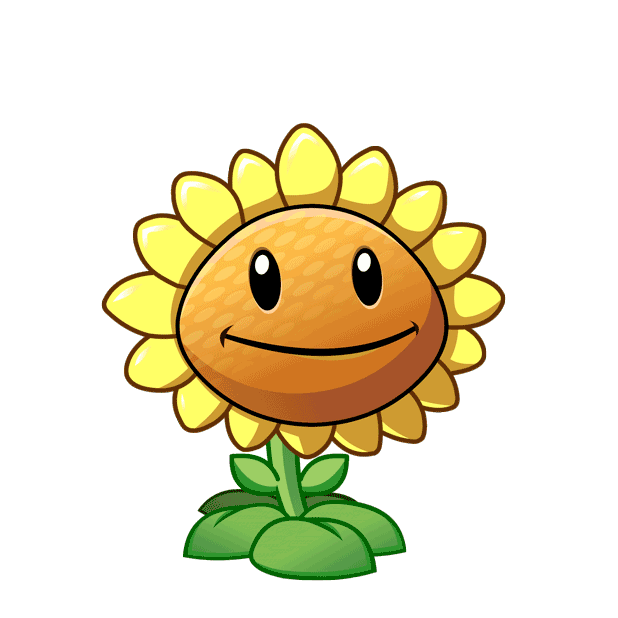 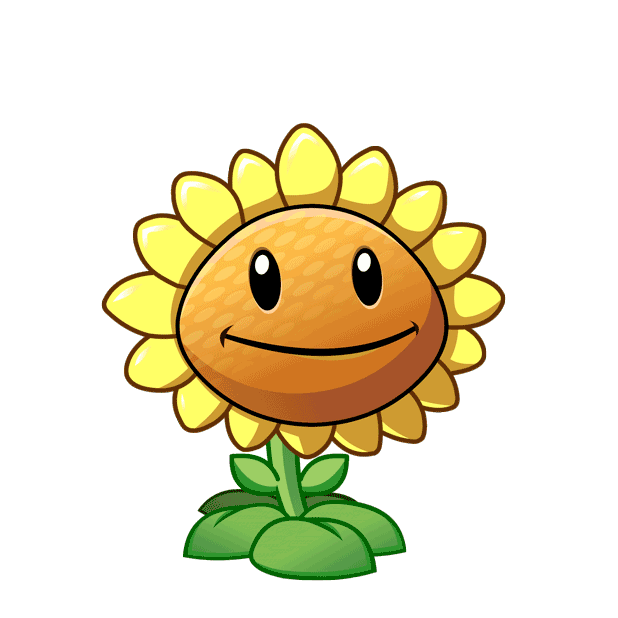 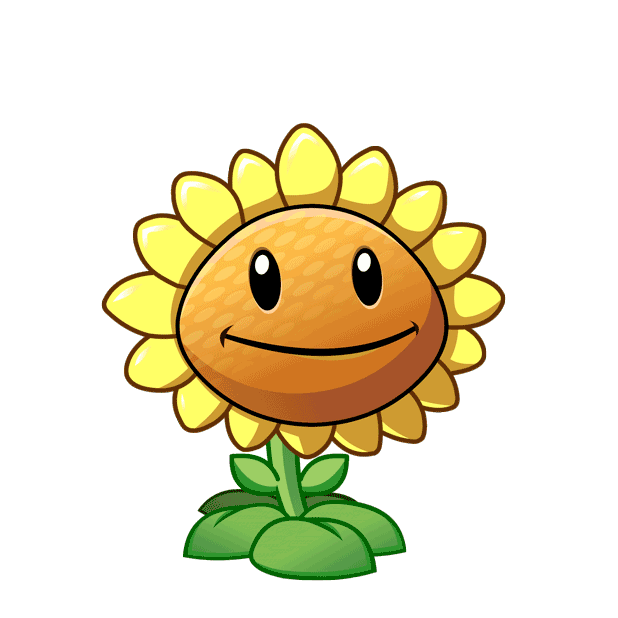 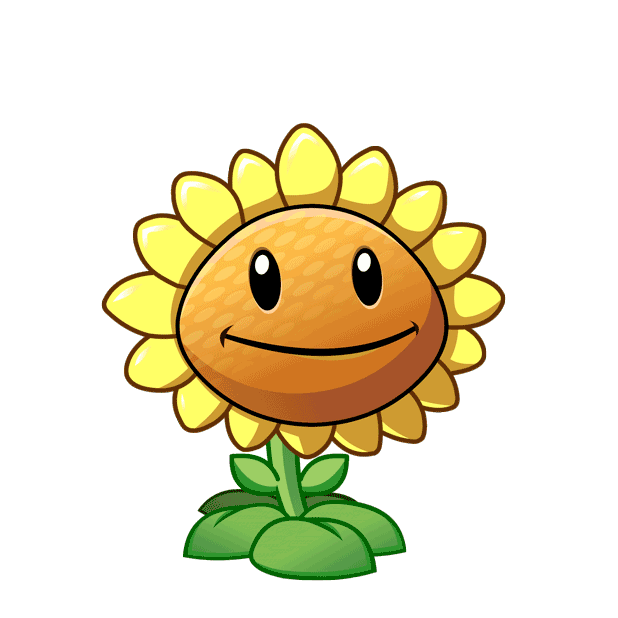 C. 1m244cm
A. 12m 440cm
D. 124m4cm
B. 12m44cm
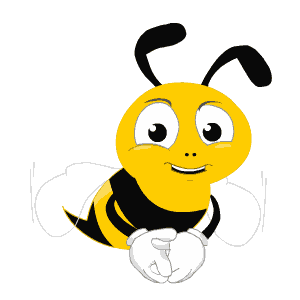 Câu 2: 7,4dm = …dm…cm?
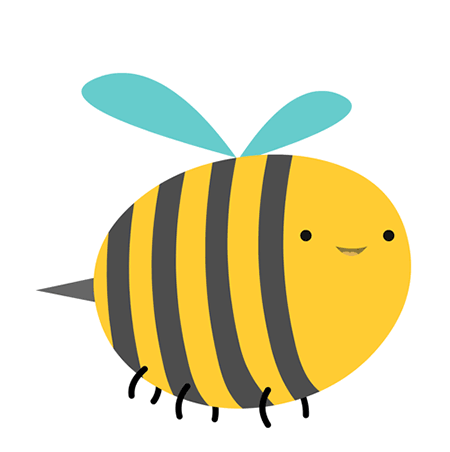 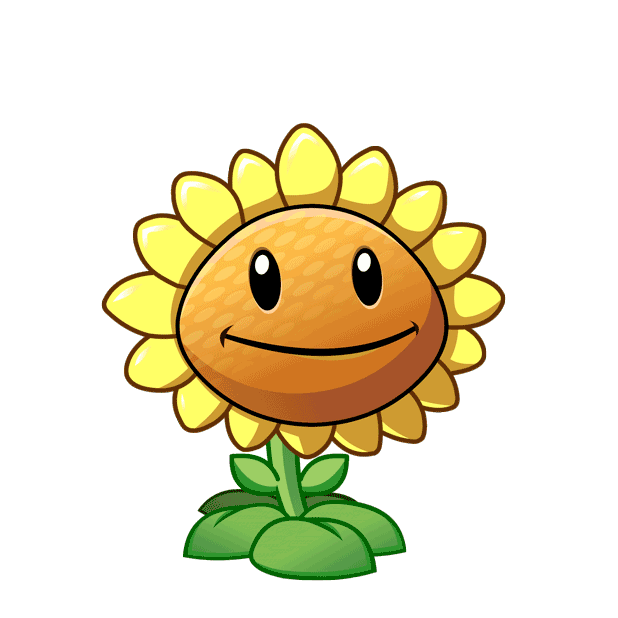 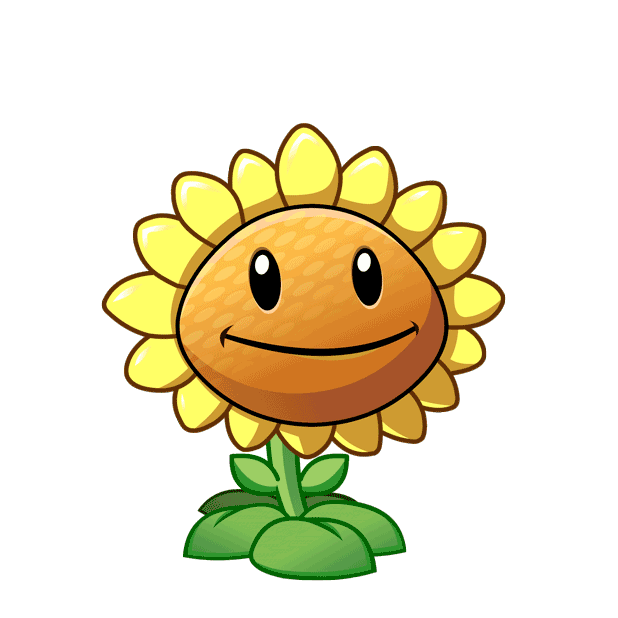 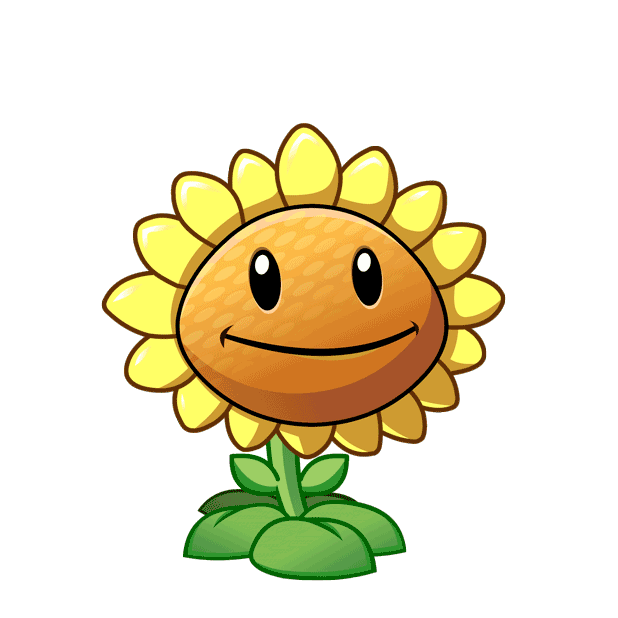 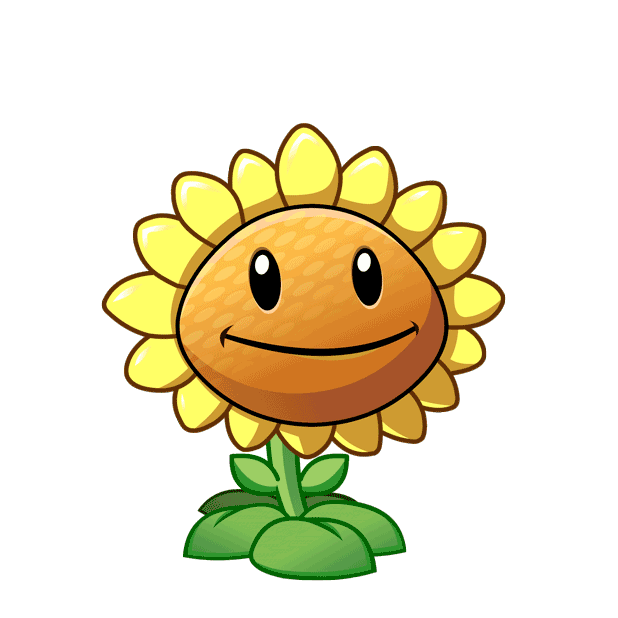 C. 74dm0cm
A. 7dm40cm
B. 7dm4cm
D. 0dm74cm
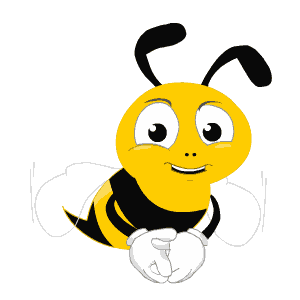 Câu 3: 3,45km = …m?
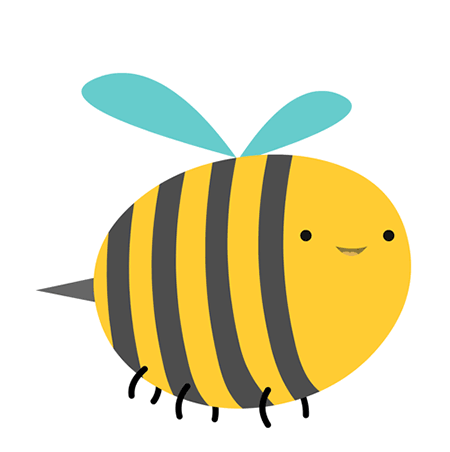 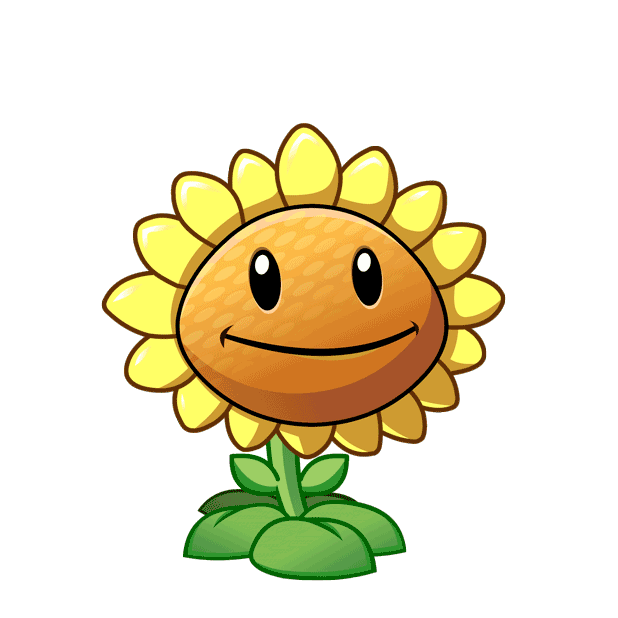 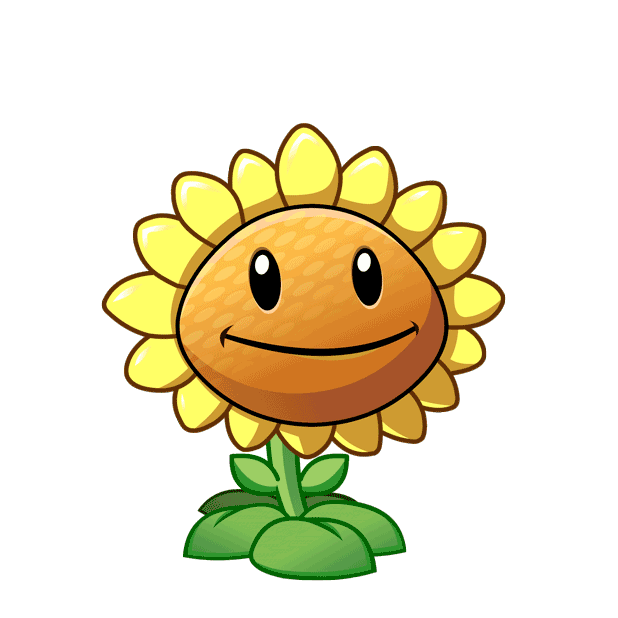 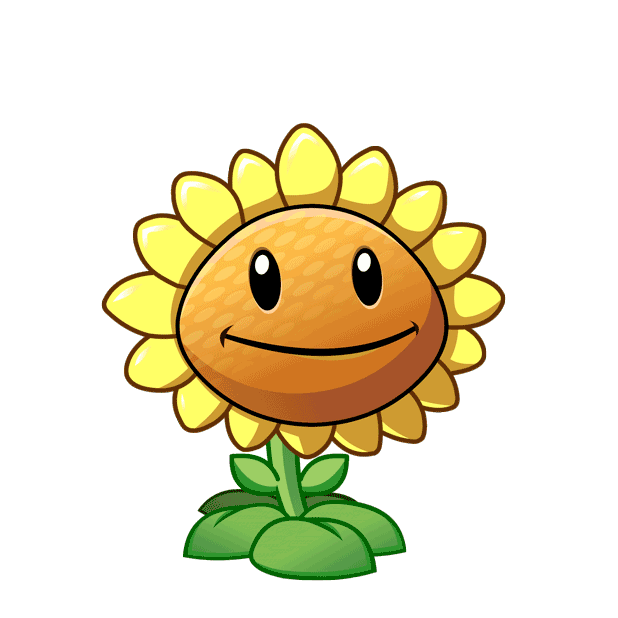 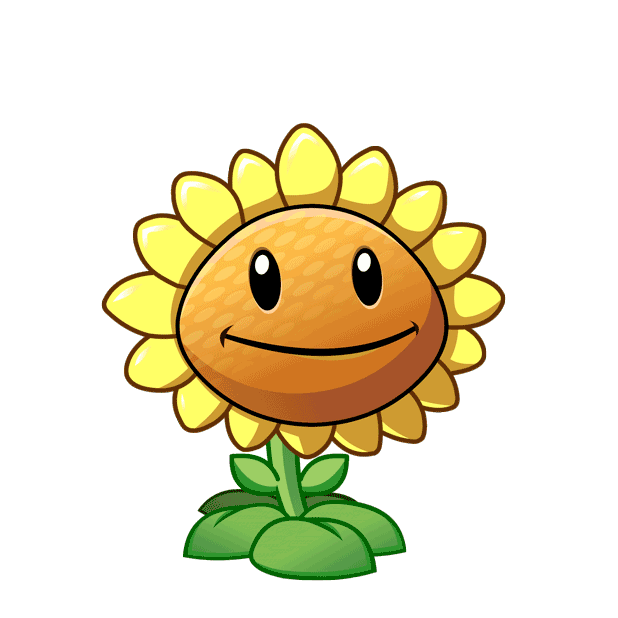 B. 3045m
C. 3450m
D. 3,045m
A. 345m
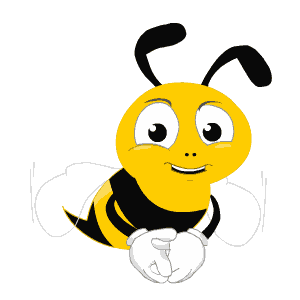 Câu 4: 34,3km = … m?
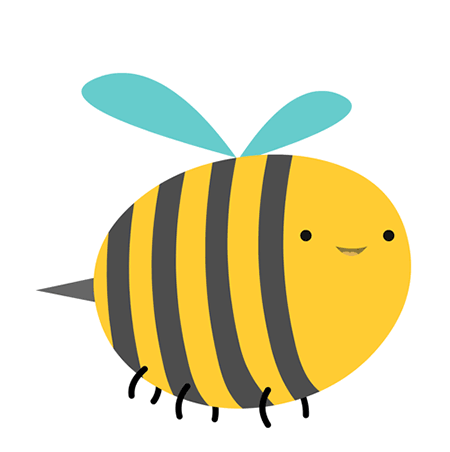 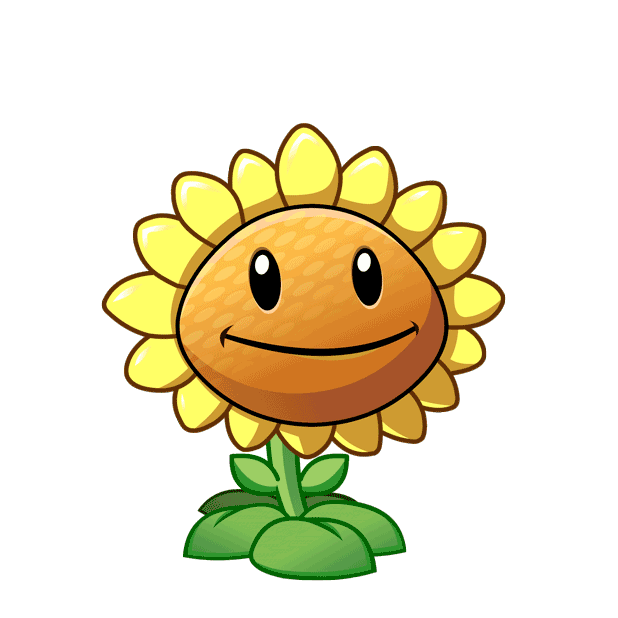 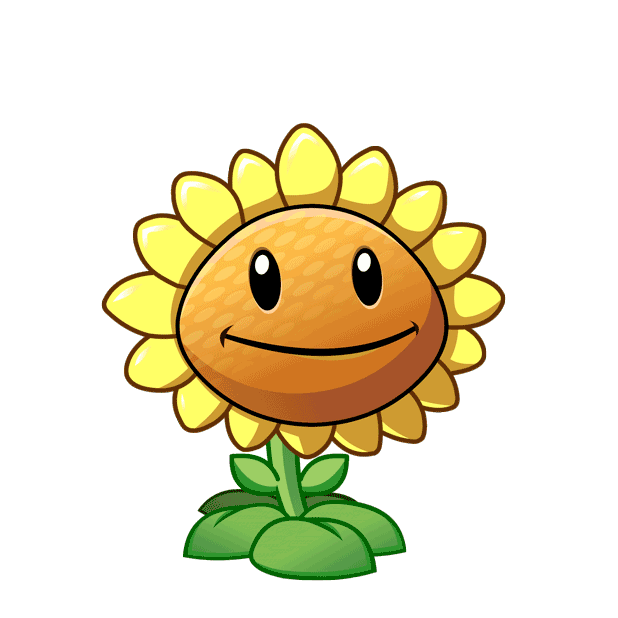 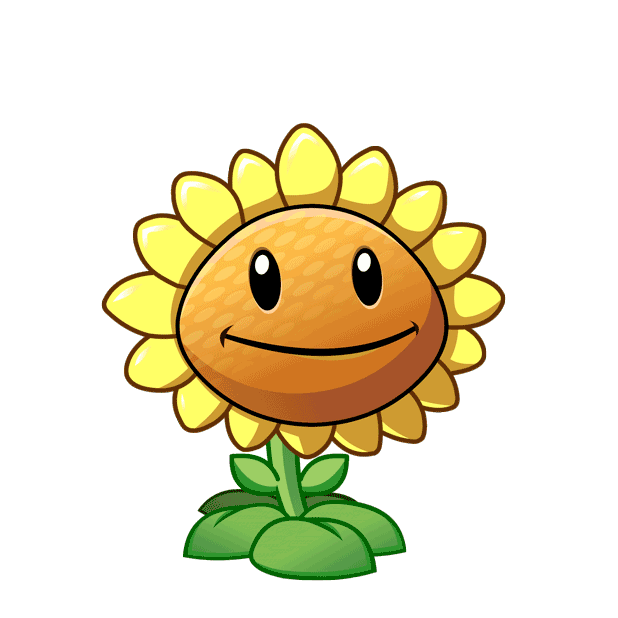 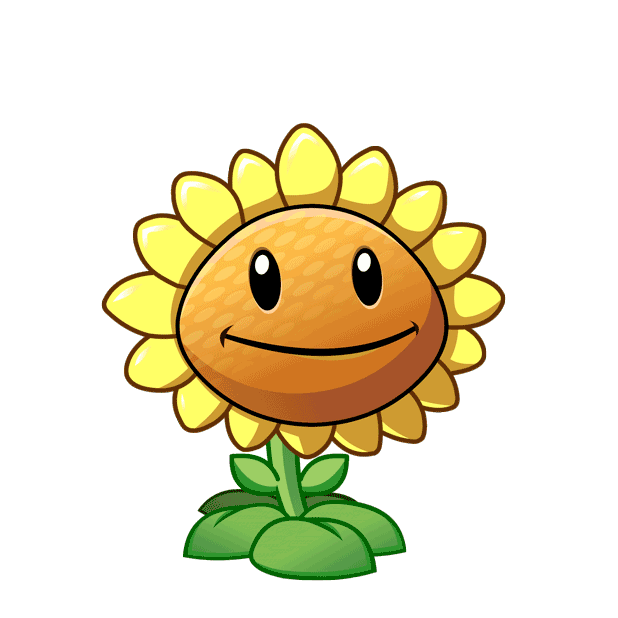 D. 34300m
A. 343m
B. 34,3m
C. 3430m
Tìm số bí mật
Tổng của ba số bằng 8. Tổng của số thứ nhất và số thứ hai là 4,7. Tổng của số thứ hai và số thứ ba là 5,5. Hãy tìm mỗi số đó?
BÀI GIẢI
Số thứ nhất là:
8 – 5,5 = 2,5
Số thứ hai là:
4,7 – 2,5 = 2,2
Số thứ ba là:
5,5 – 2,2 = 3,3
     Đáp số : Số thứ nhất : 2,5
                    Số thứ hai : 2,2
                    Số thứ ba: 3,3
TIẾT HỌC KẾT THÚC

CHÚC CÁC CON CHĂM NGOAN HỌC TỐT